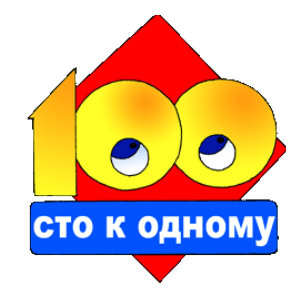 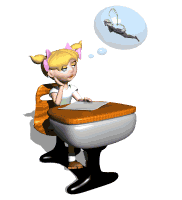 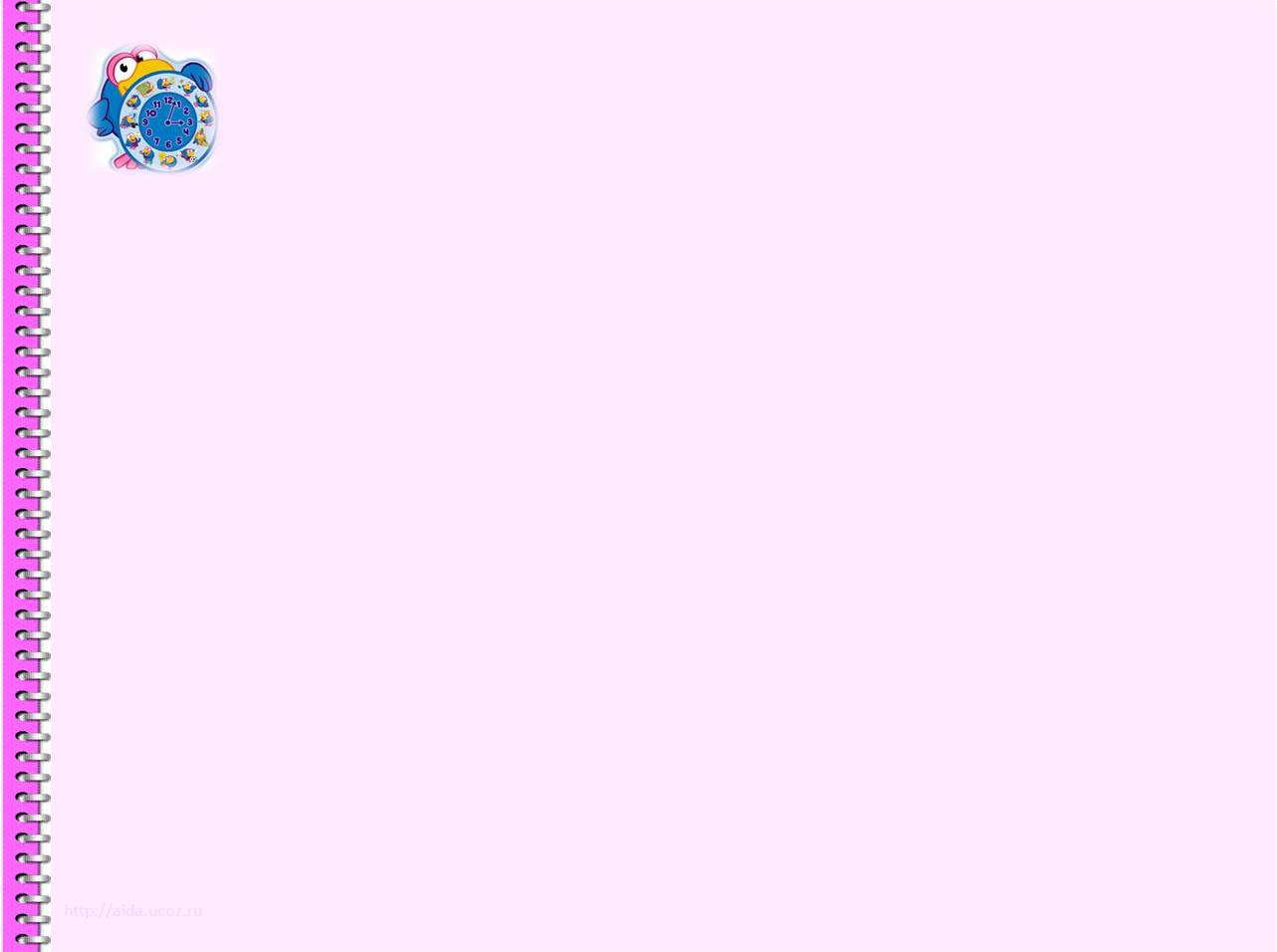 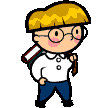 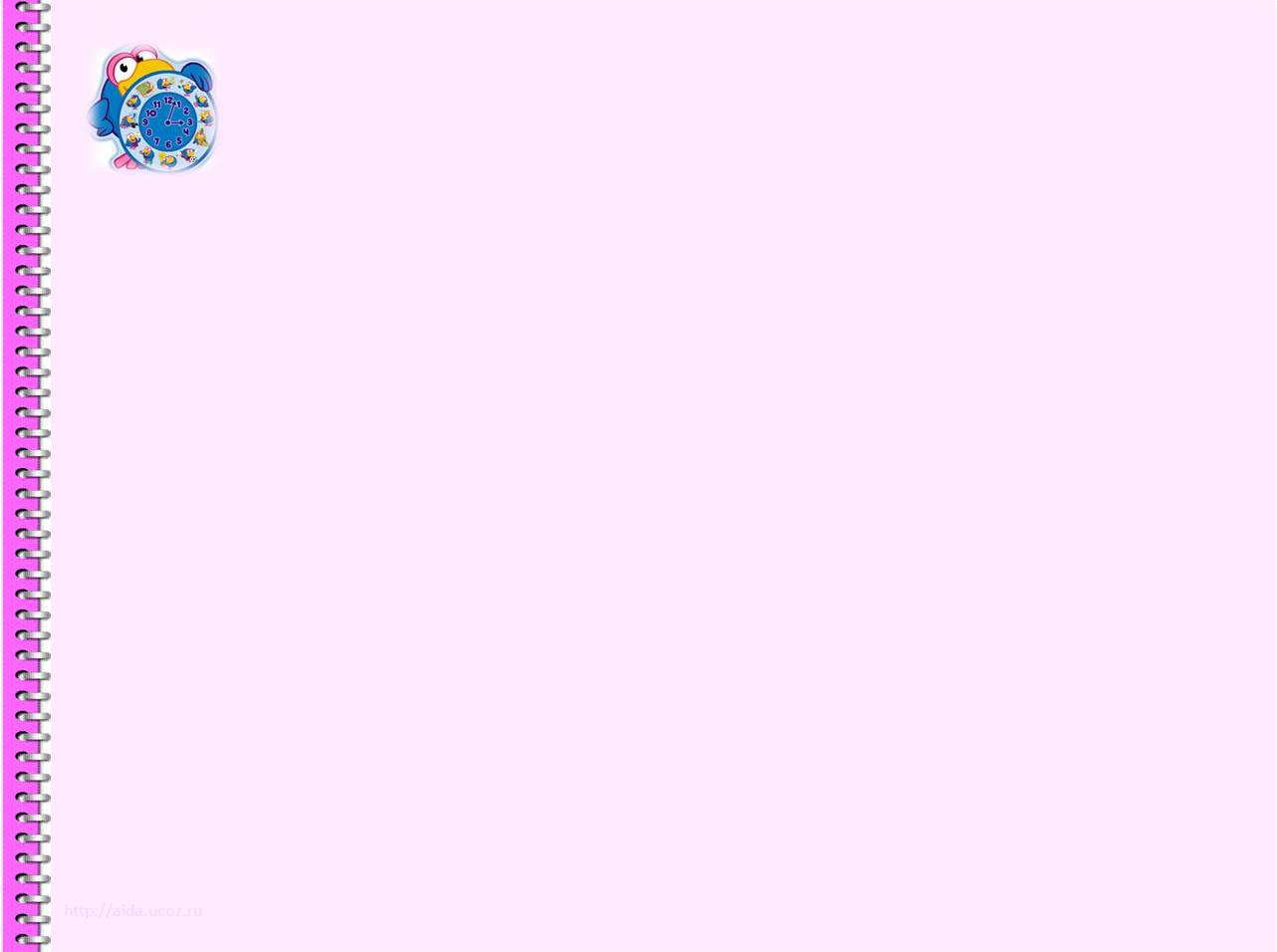 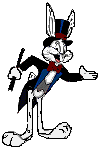 Приветствие 
команд
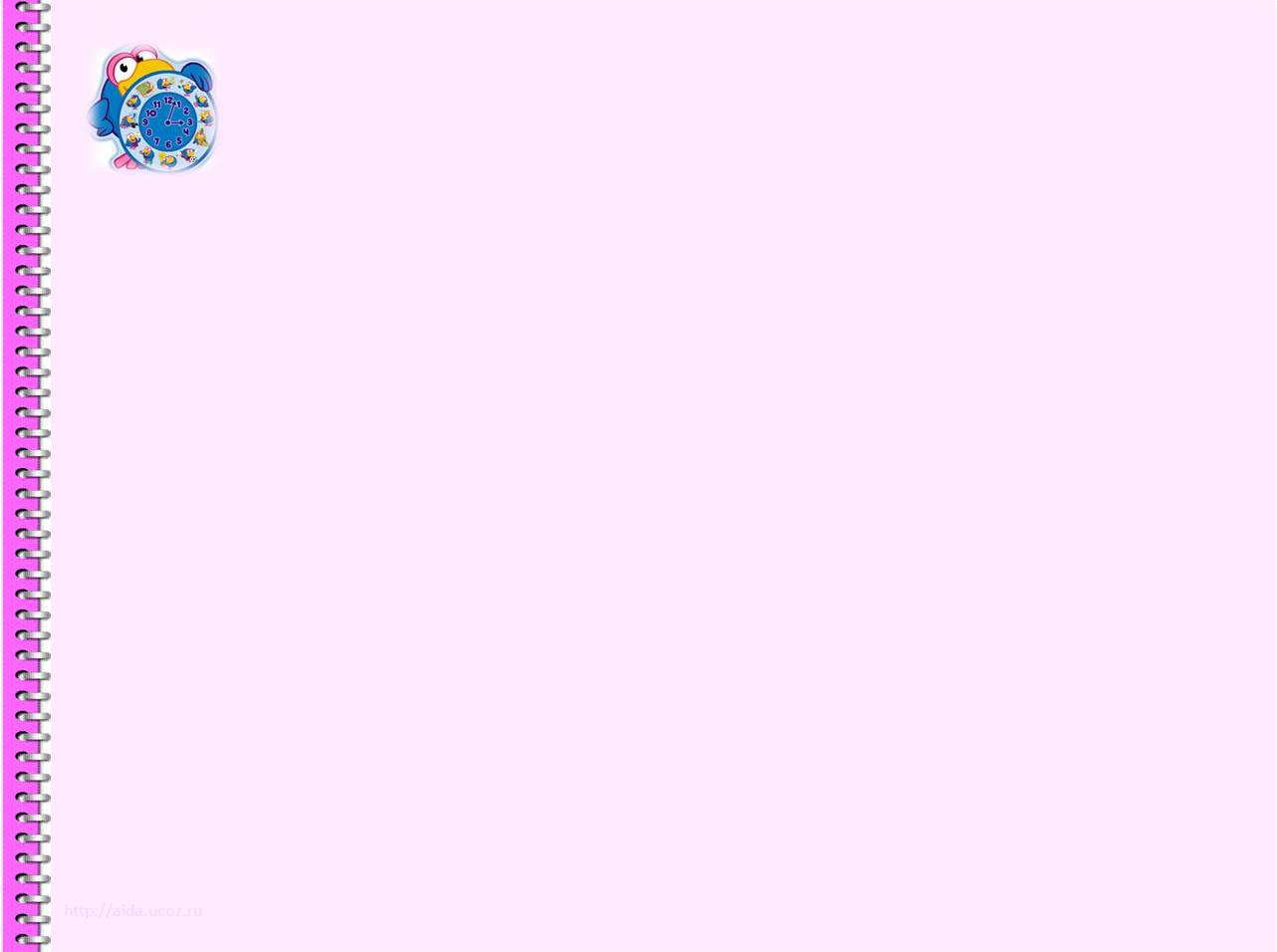 Простая игра
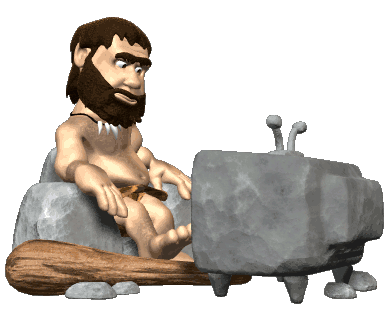 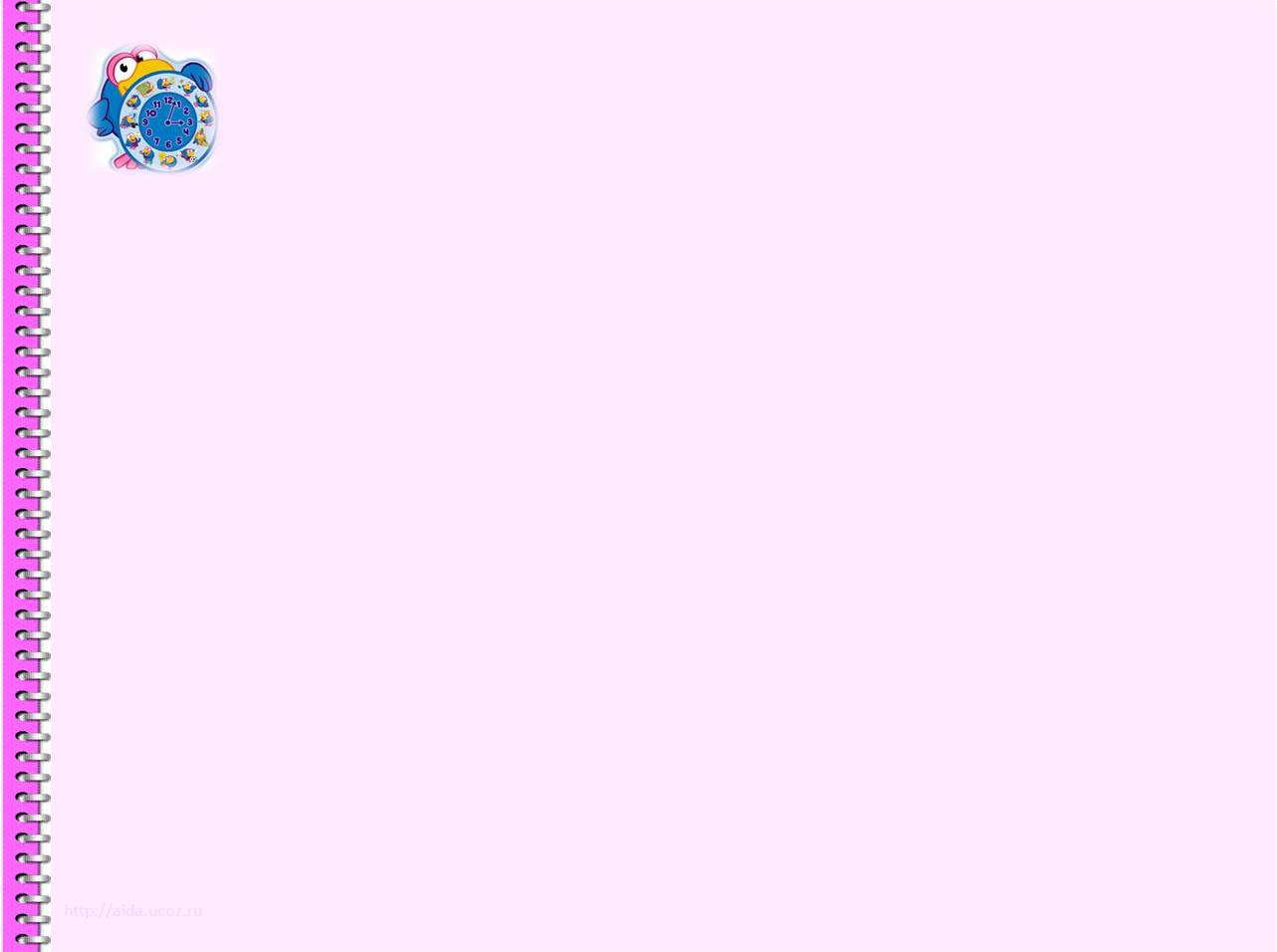 Двоичная система счисления
Ей было 1100 лет.Она в 101 класс ходила.В портфеле по 100 книг носила.Всё это правда, а не бред.Когда, пыля десятком ног,Она шагала по дороге,За ней всегда бежал щенокС одним хвостом, зато стоногий.Она ловила каждый звукСвоими десятью ушами,И 10 загорелых рукПортфель и поводок держали.И 10 тёмно - синих глазОглядывали мир привычно.Но станет всё совсем обычным,Когда поймете наш рассказ.
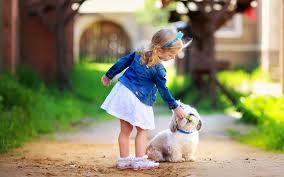 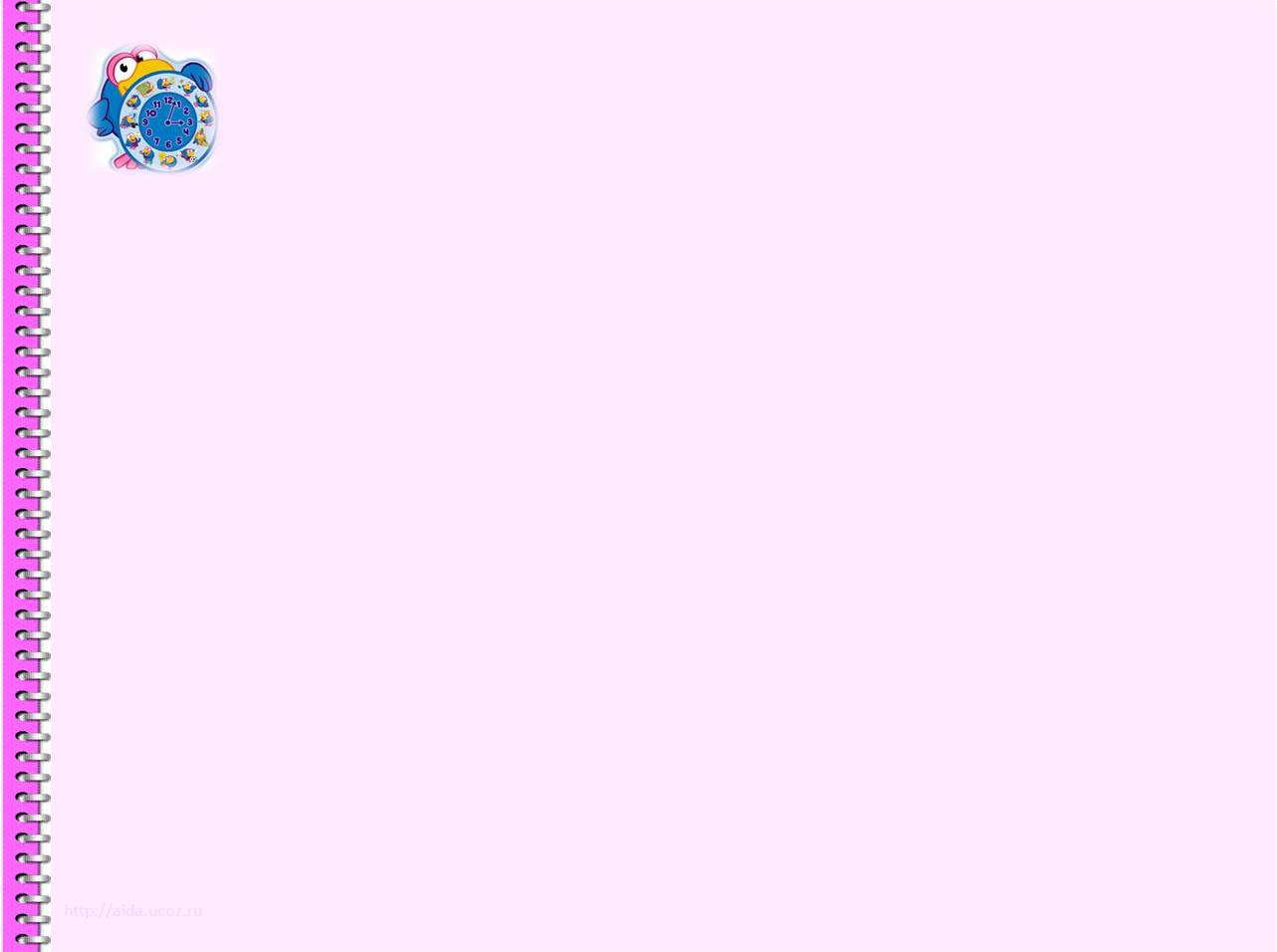 Какие системы счисления существуют?
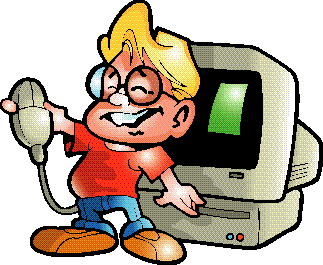 двоичная               39
десятичная            28
Восьмеричная           18
шестнадцатеричная         8
пятеричная             7
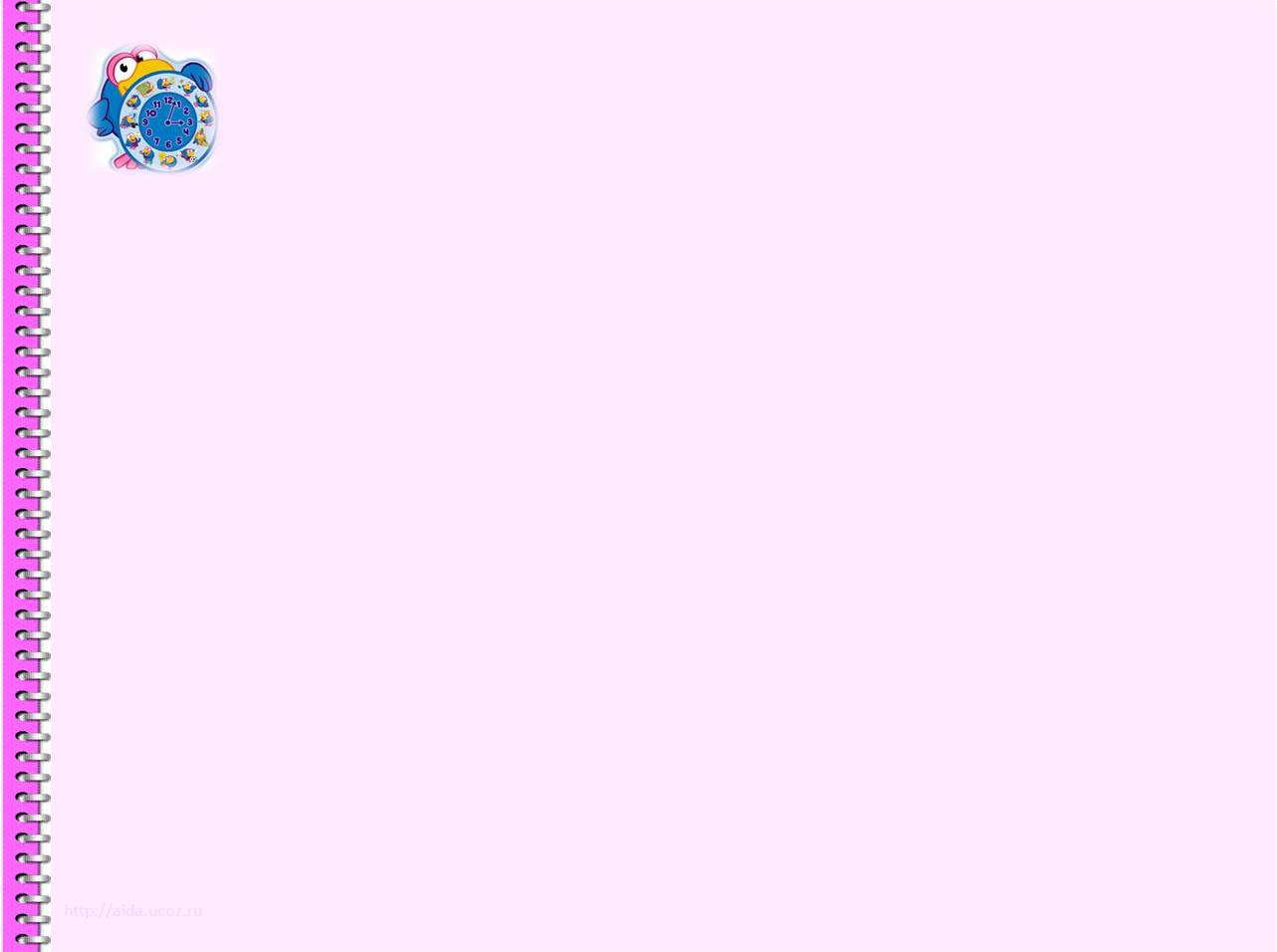 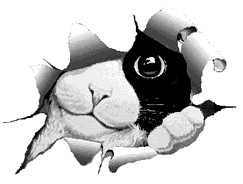 Конкурс
Определите четное число или нечетное:
                        а)  1012
                        б)  1102
                        в)  10012
                        г)  1002

 Сформулируйте критерий четности в 
 двоичной системе.
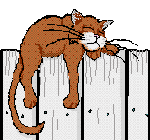 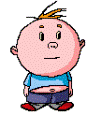 Ответ:   четное  число в двоичной системе счисления оканчивается  на 0, а  нечетное – на 1.
 а) 1012 = 510 ; 
 б) 1102 = 610 ; 
 в) 10012 = 910 ; 
 г) 1002 = 410
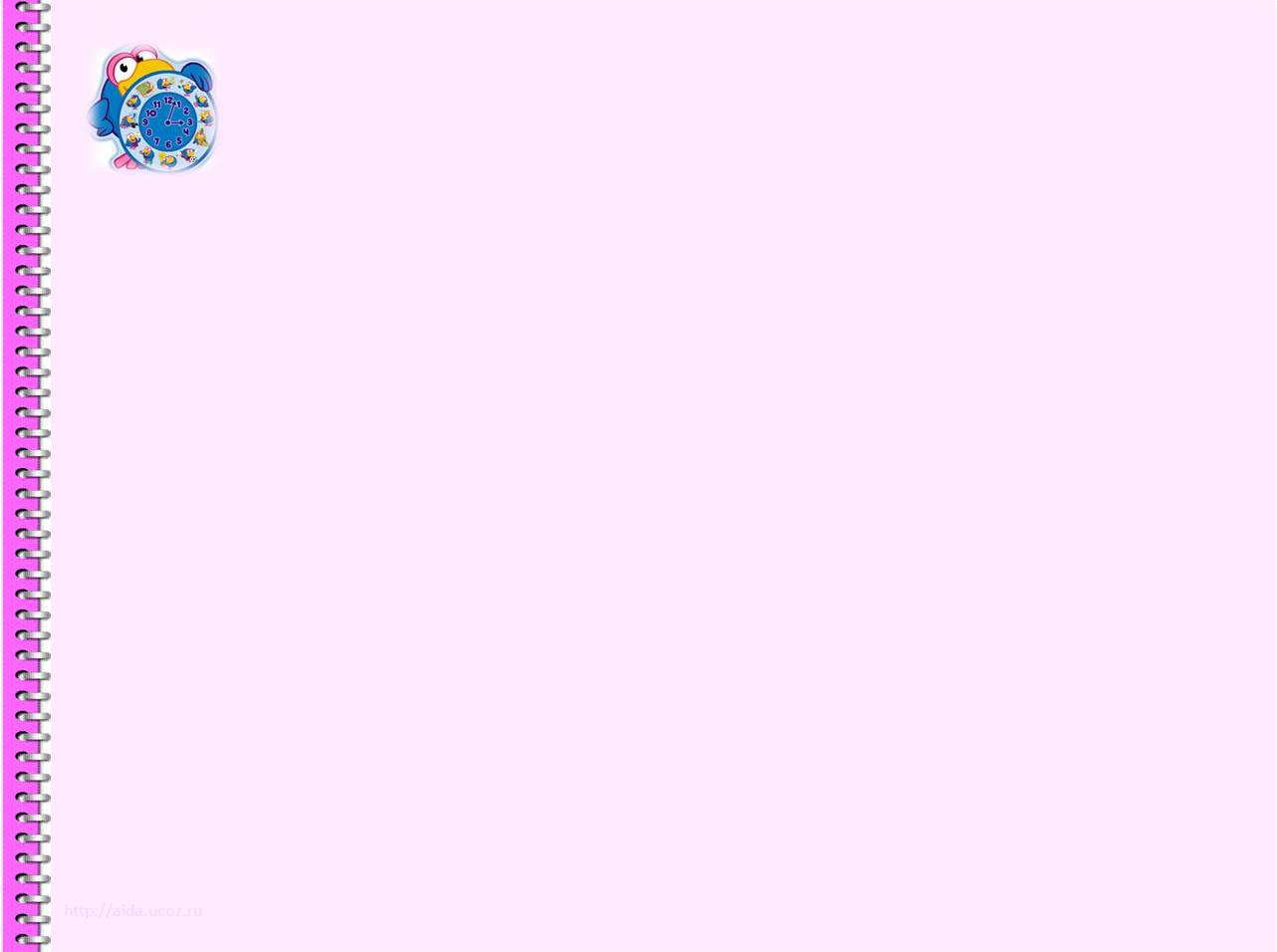 Двойная игра
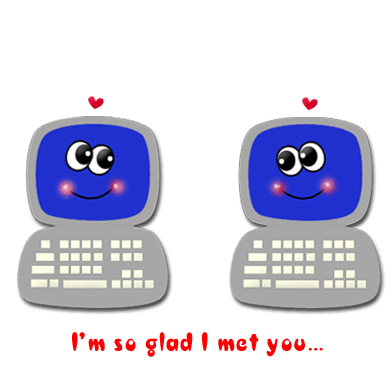 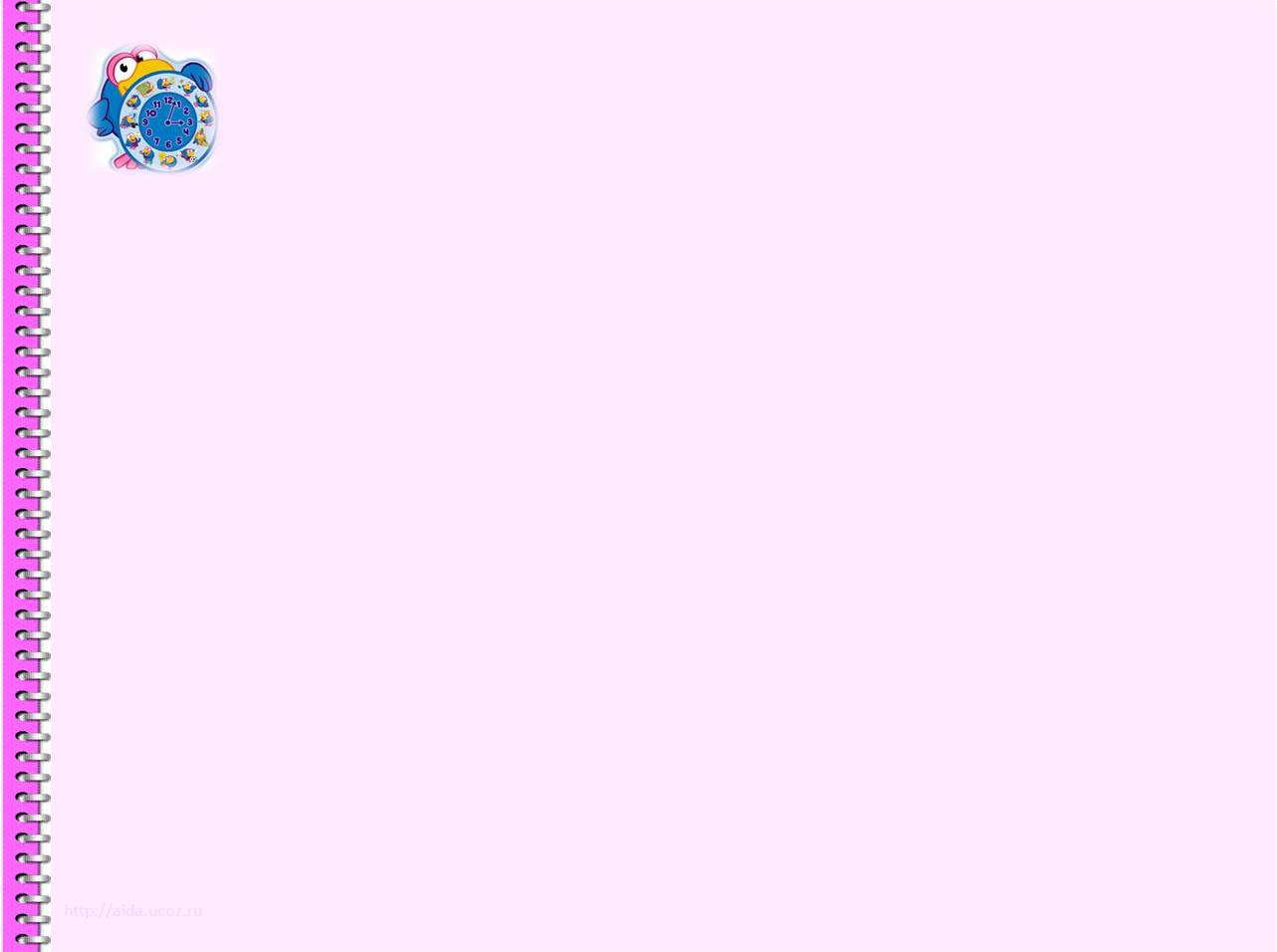 50
10010 : 102 = …10
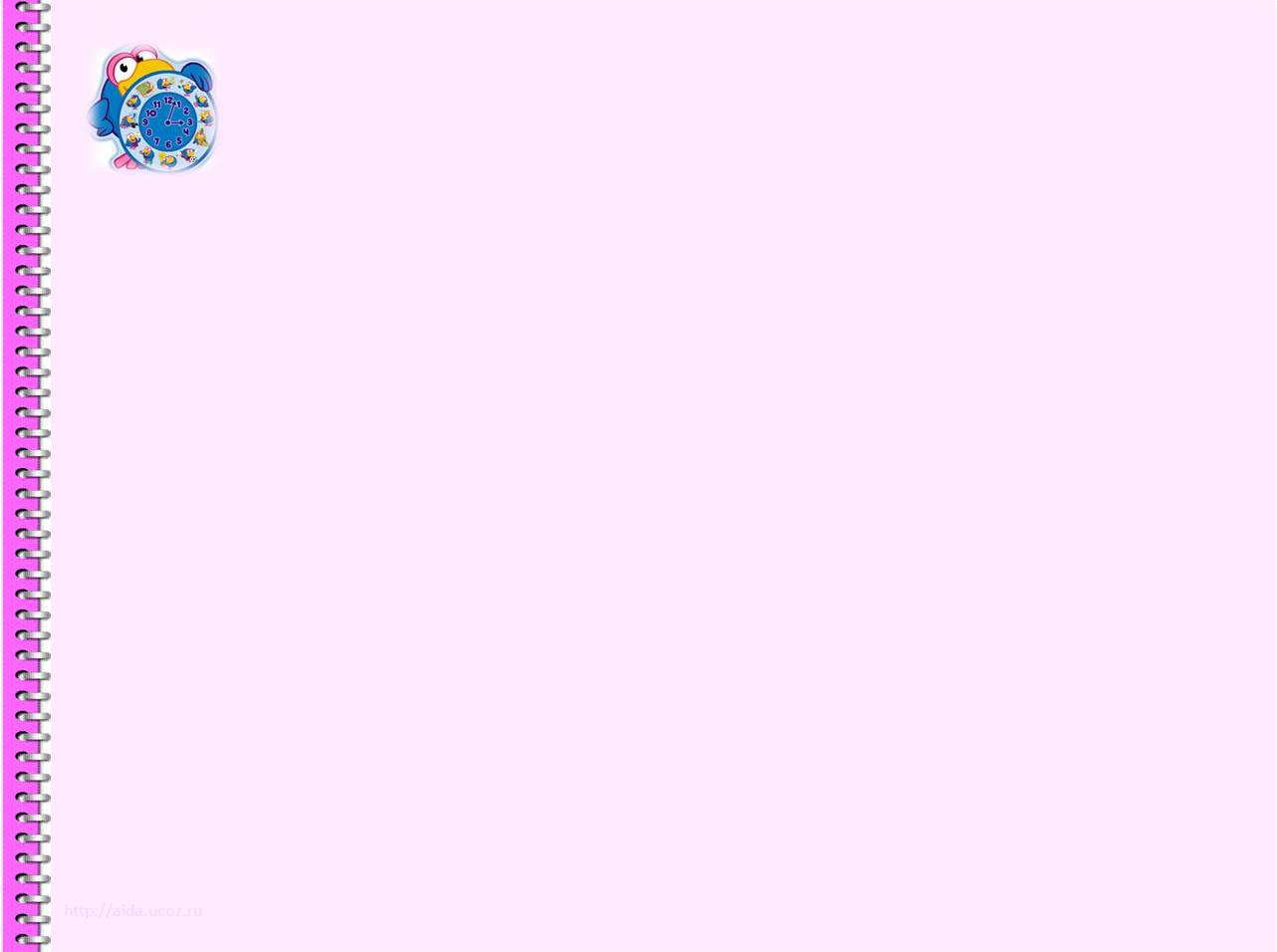 Какие  натуральные числа, не превосходящие 17, запись  в троичной системе счисления оканчивается на две одинаковые цифры
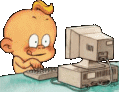 4                           35
8                           27
13                        21
17                          14
Любые числа           3
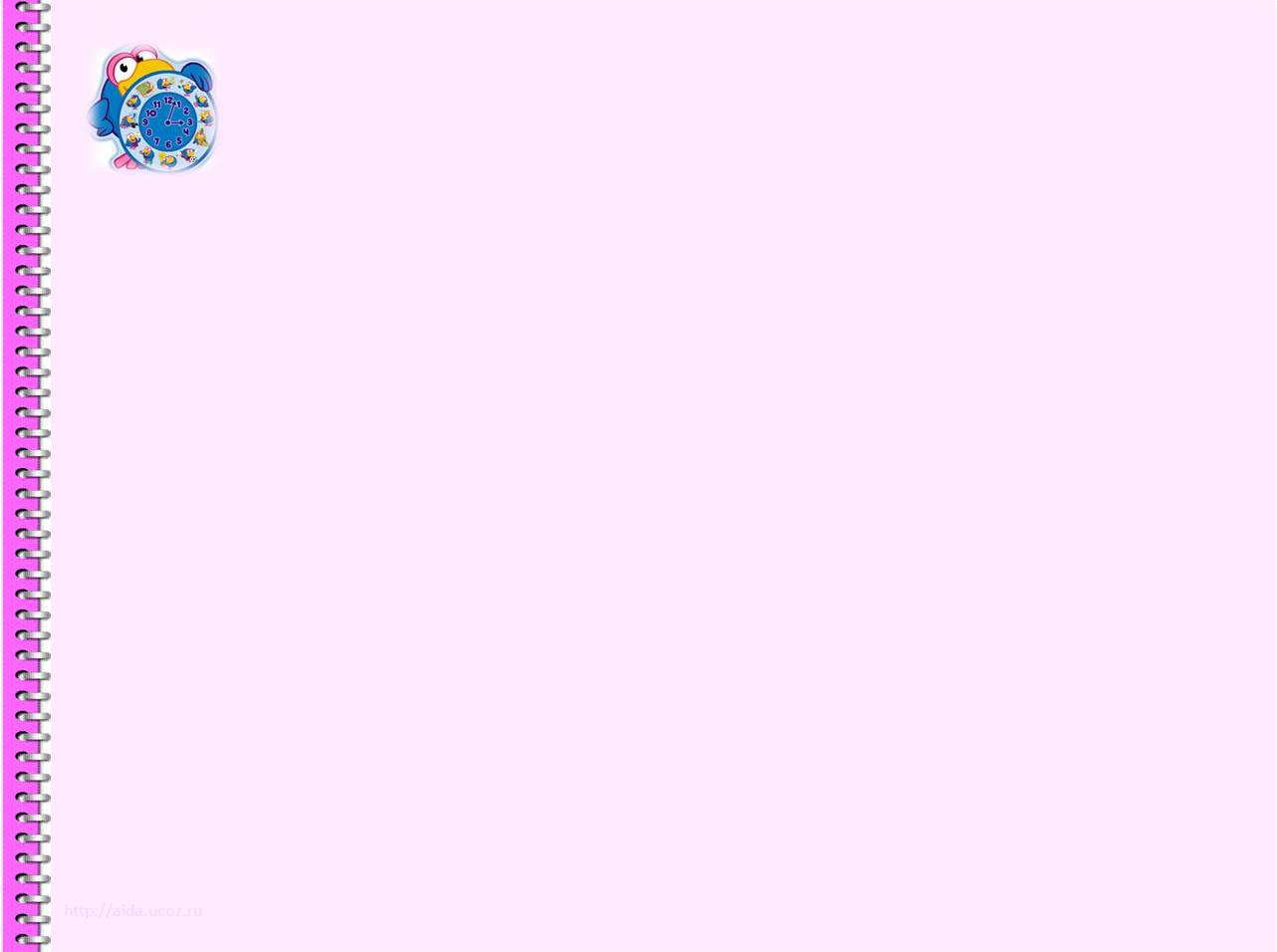 Конкурс
Один мальчик так написал о себе: «У меня 24 пальца, на каждой руке по 5, а на ногах 12». Как это могло быть?
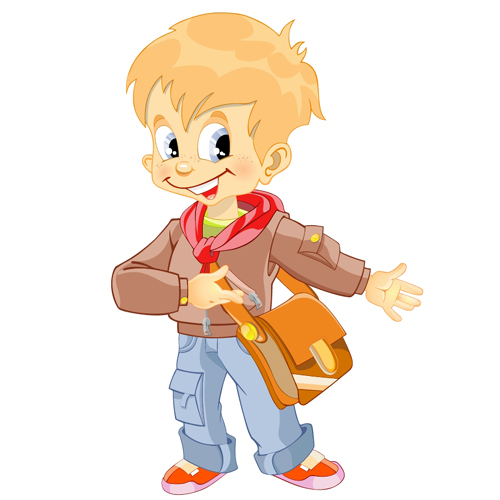 Восьмеричная система
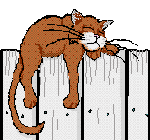 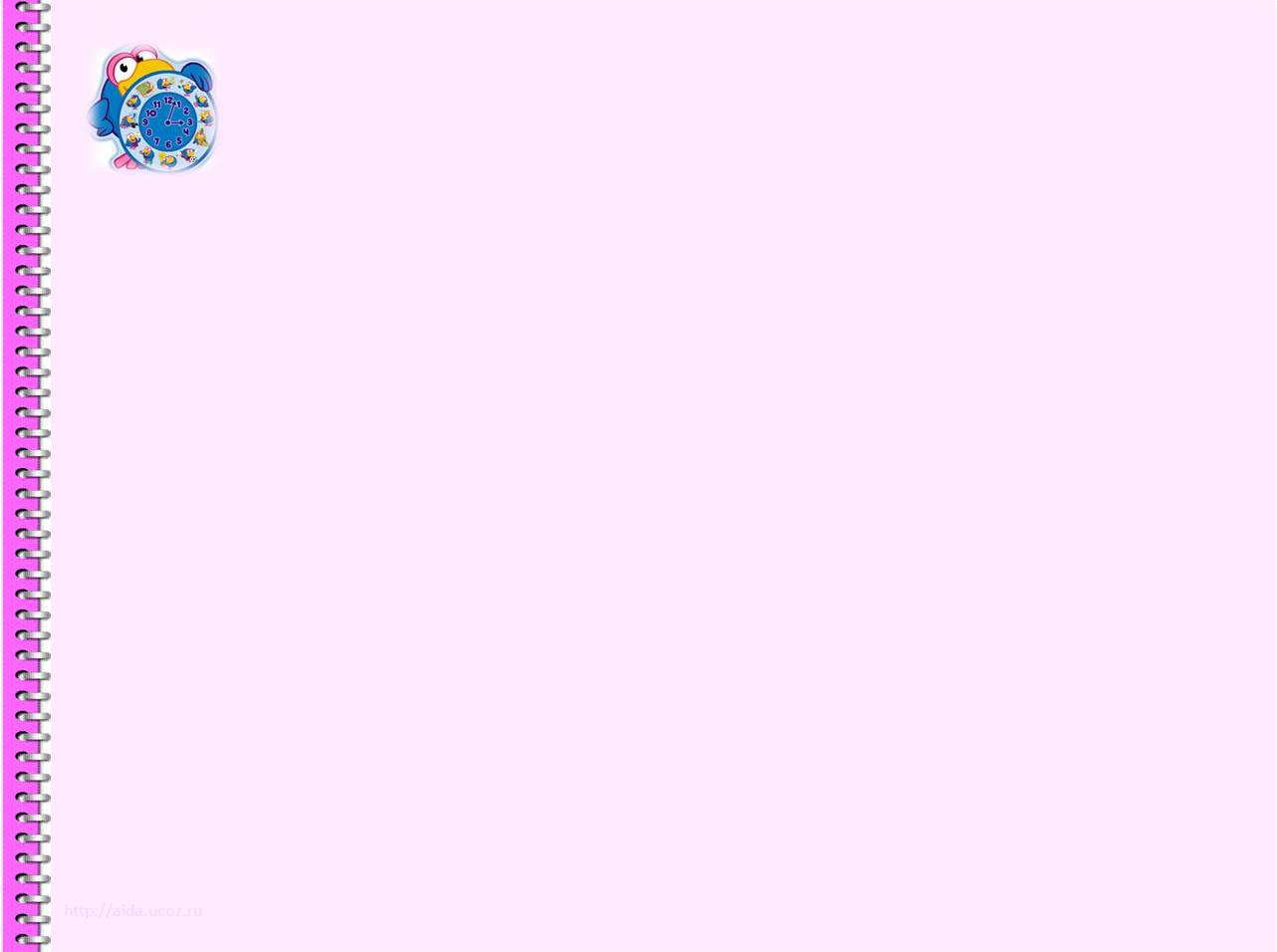 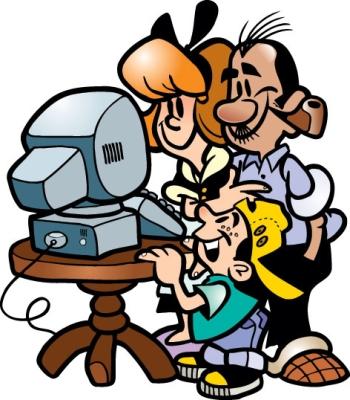 Тройная игра
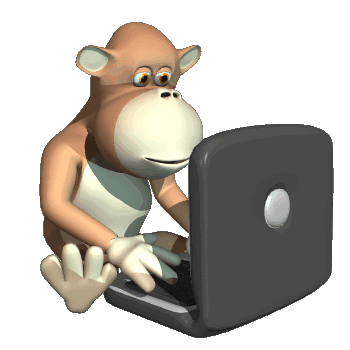 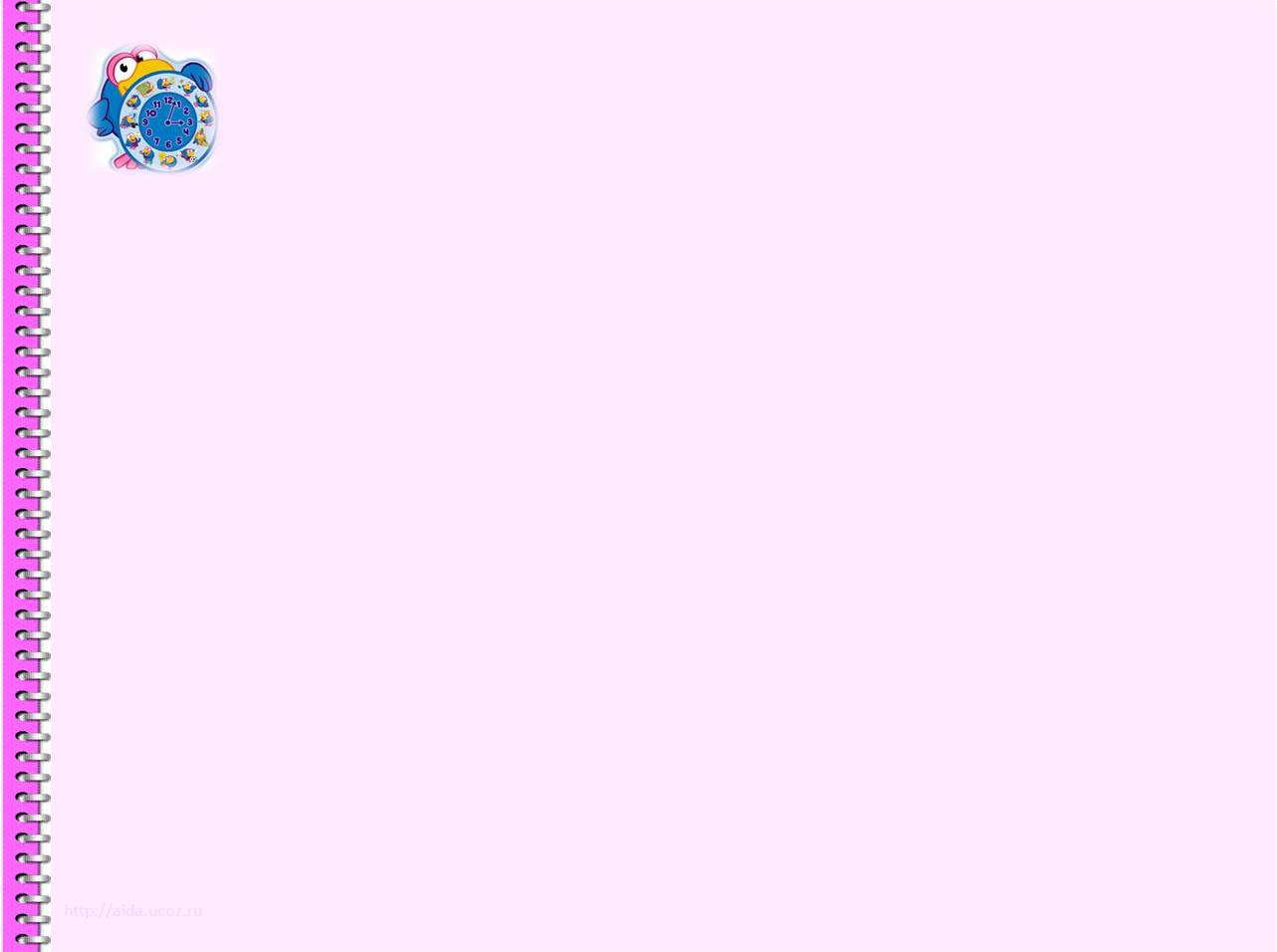 Две эти системы, потому что это одно и тоже
Какая система счисления используется в ЭВМ: бинарная или двоичная?
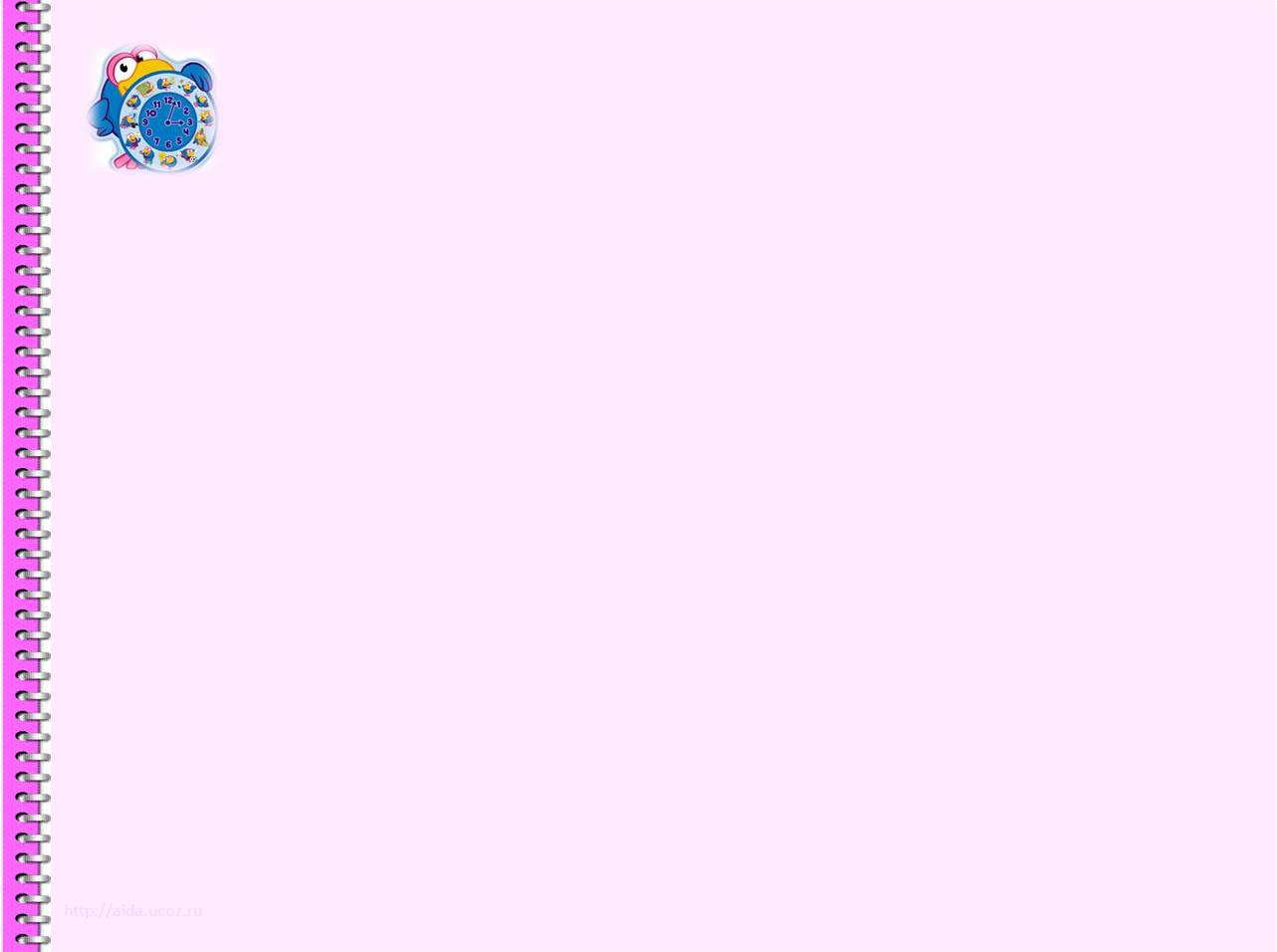 Какие числа используются в «17» системе
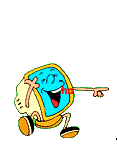 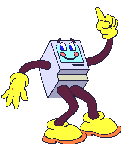 A                           40
B                               29
C                           15
D                            9
E                            7
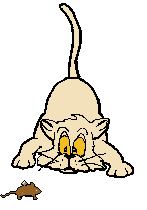 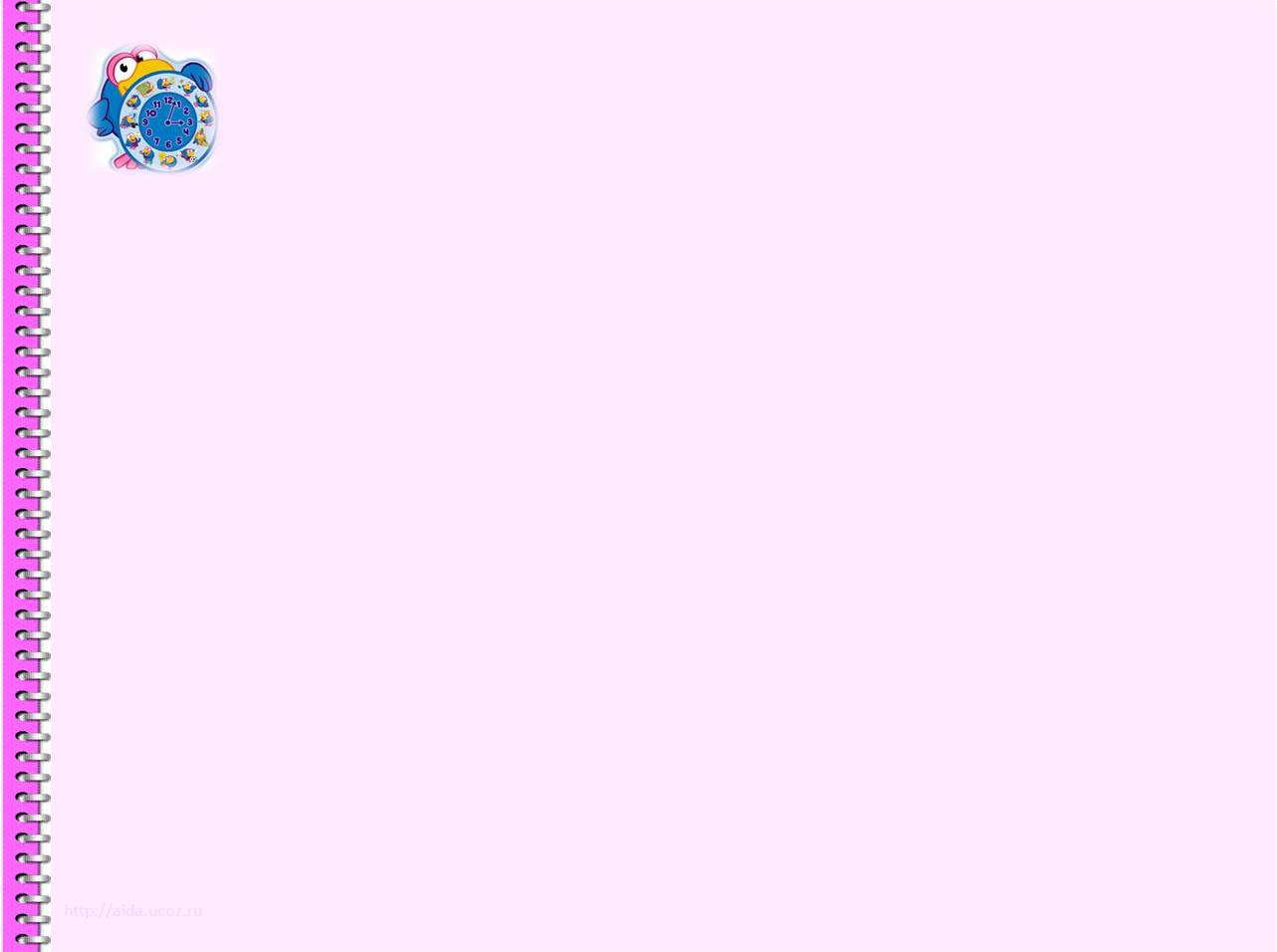 Игра наоборот
Игра наоборот
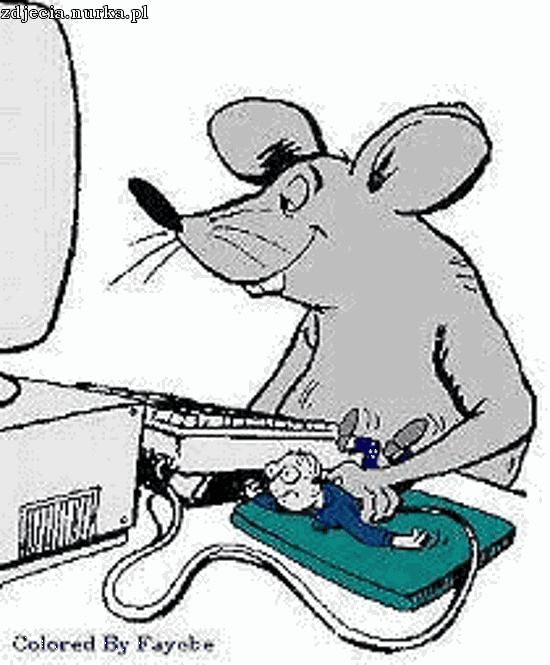 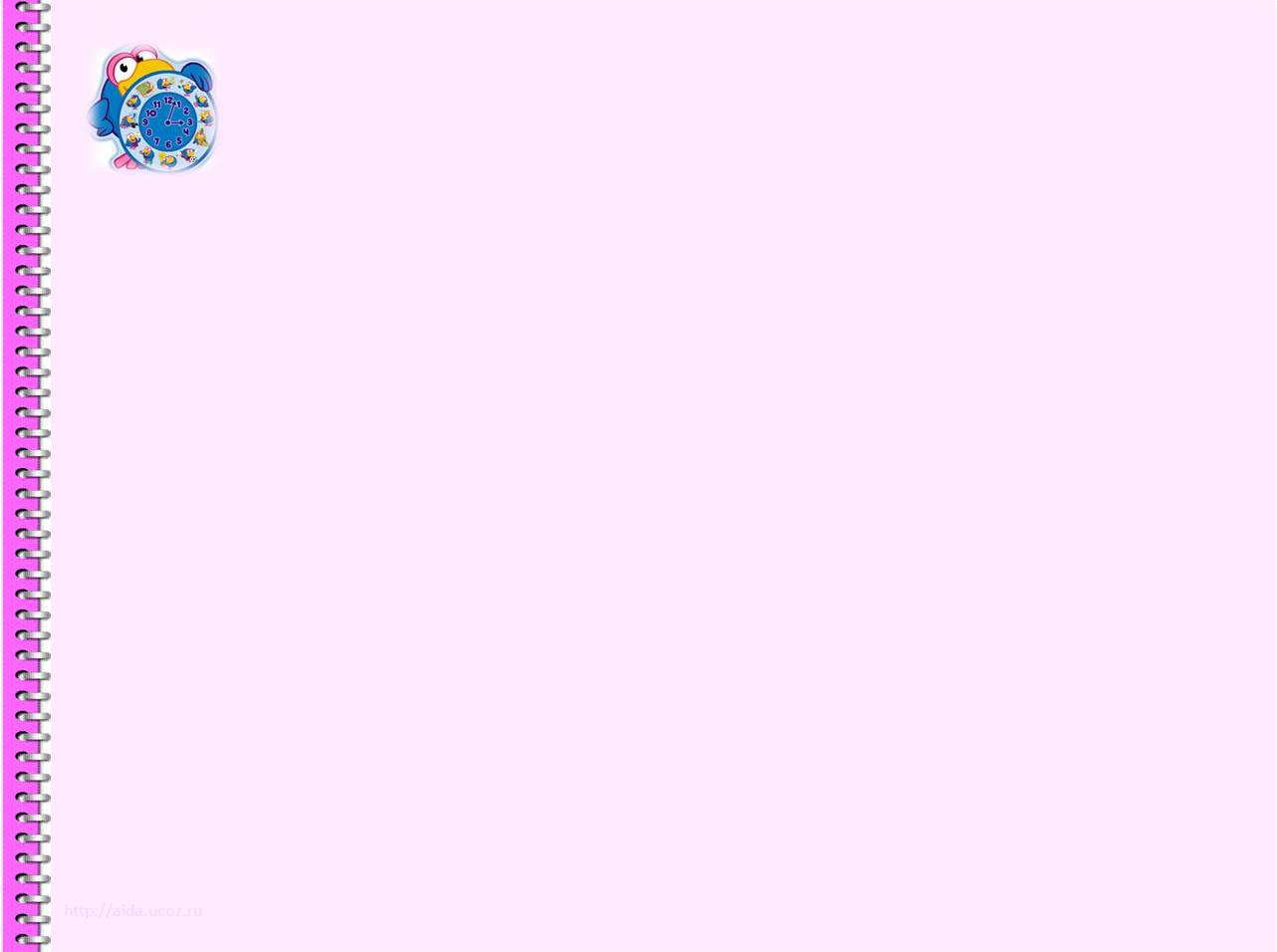 Назовите систему счисления, где 
1+1=2
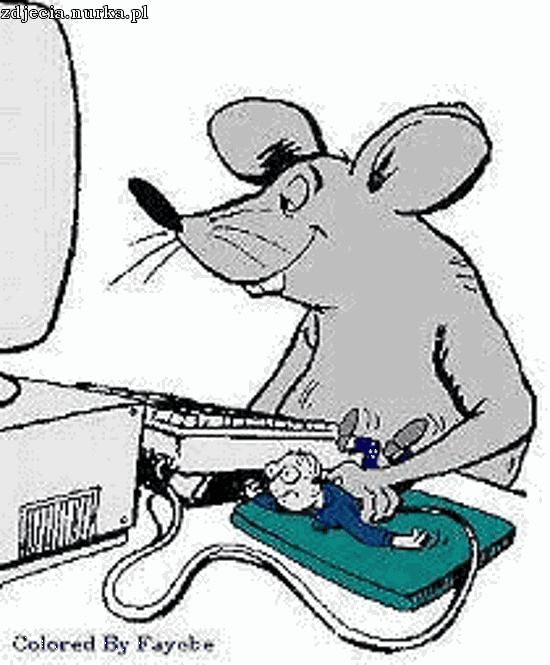 Десятичная          20
Восьмеричная       40
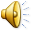 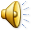 Шестнадцатеричная           60
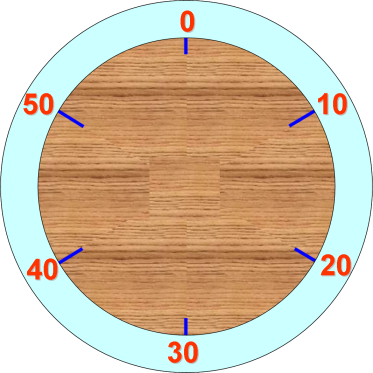 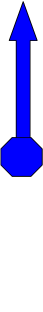 Троичная              80
Пятеричная          100
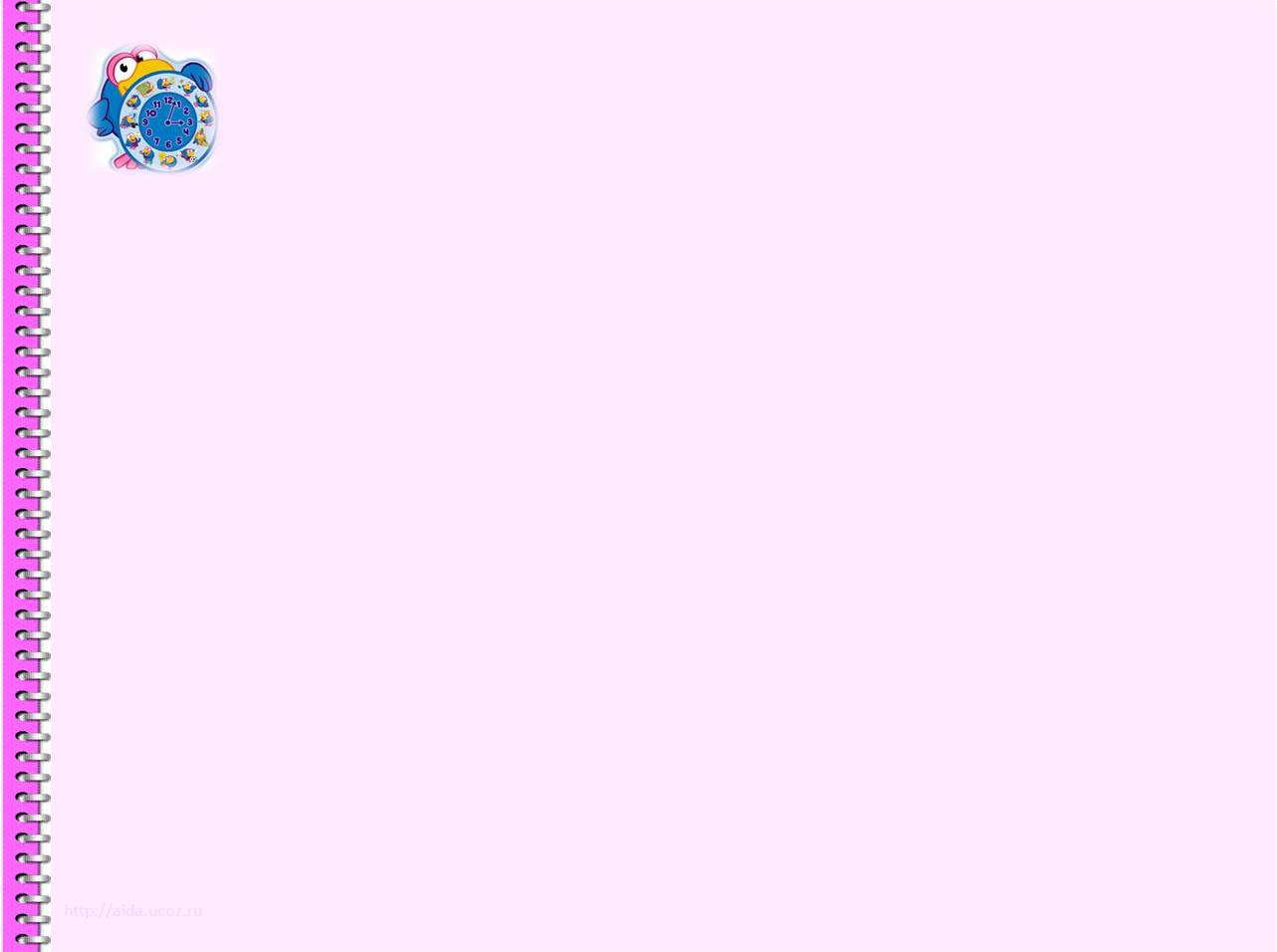 Большая игра
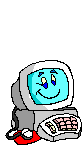 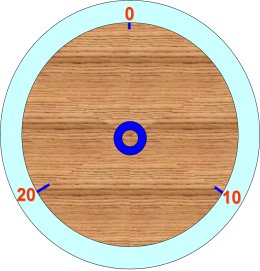 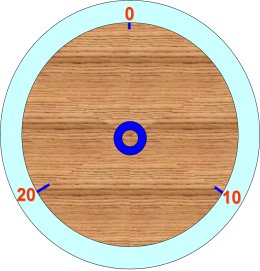 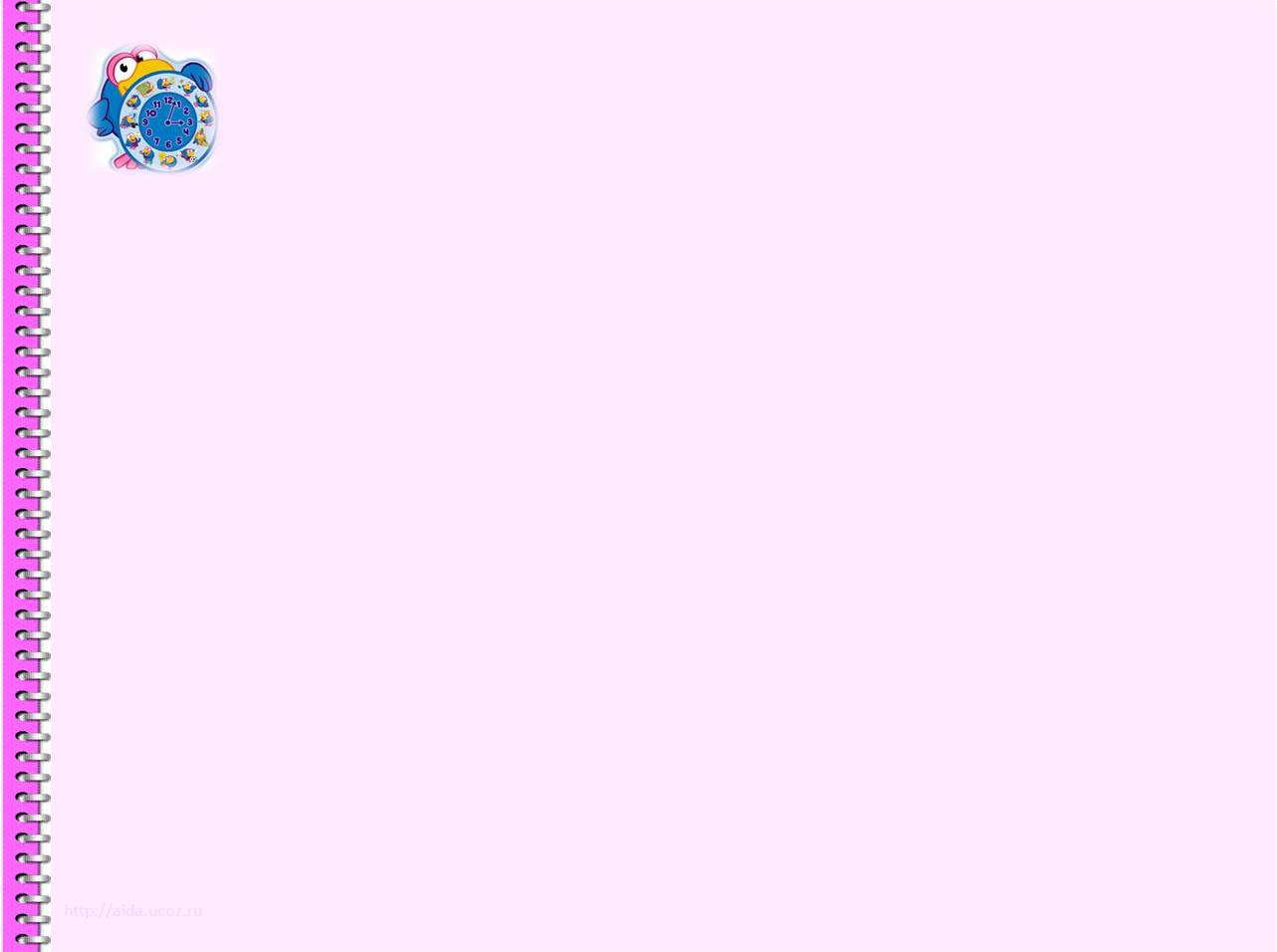 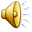 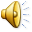 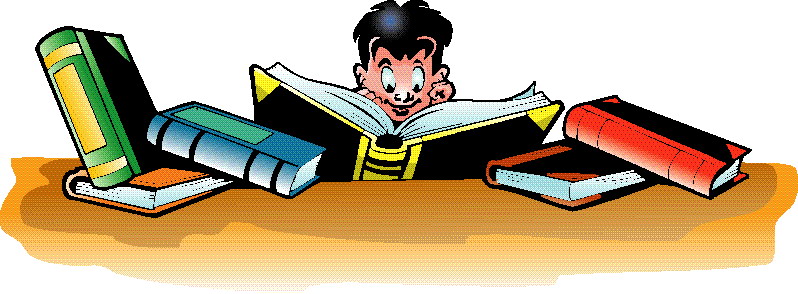 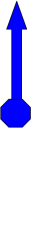 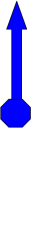 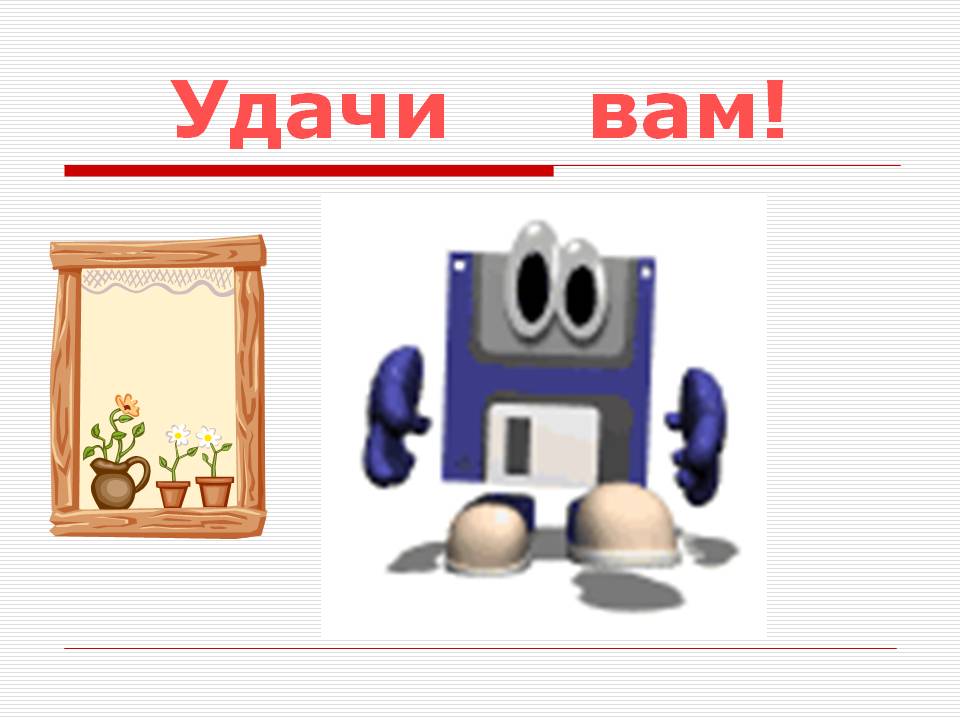